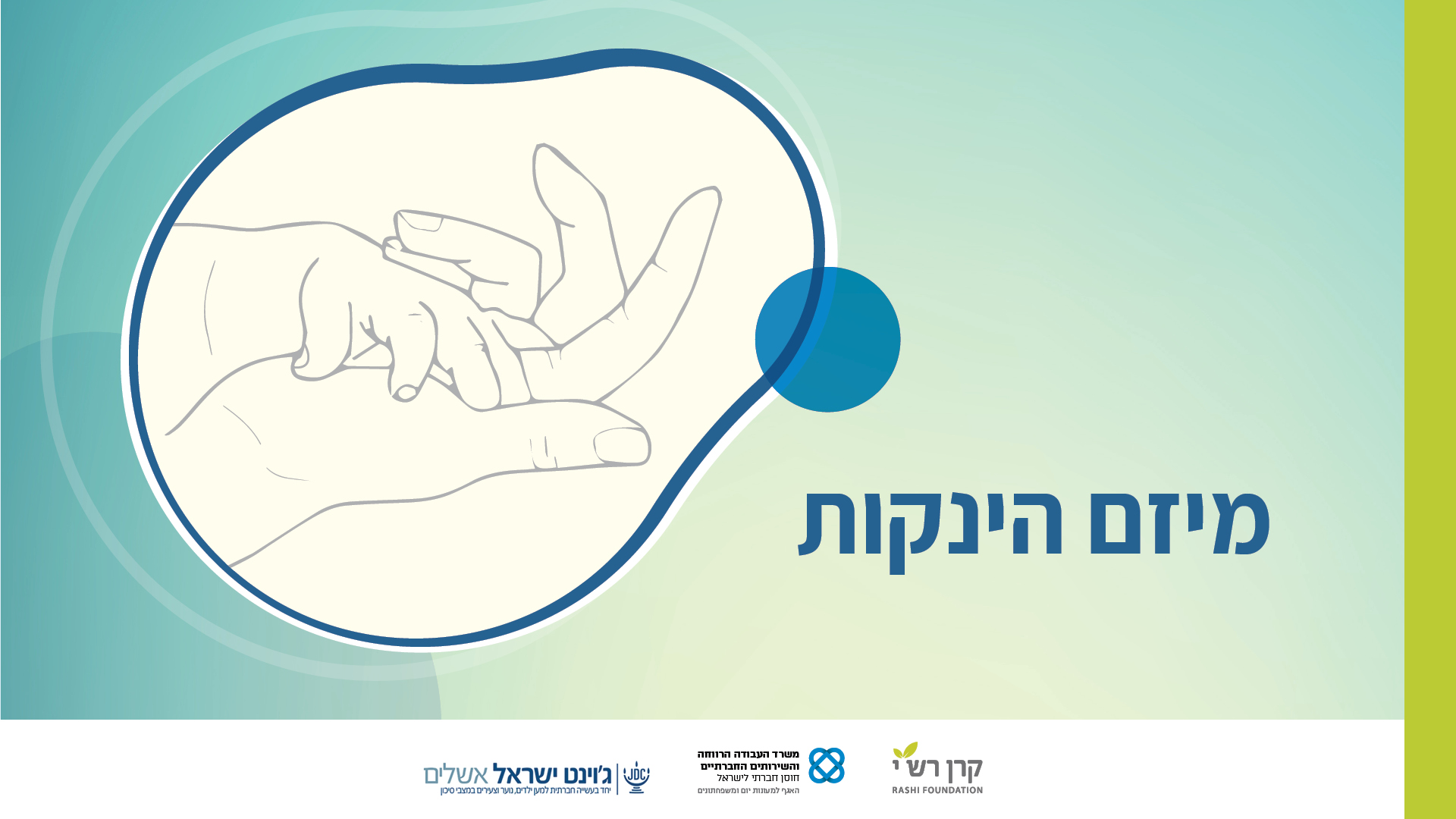 דו"ח סטטוס שנה א
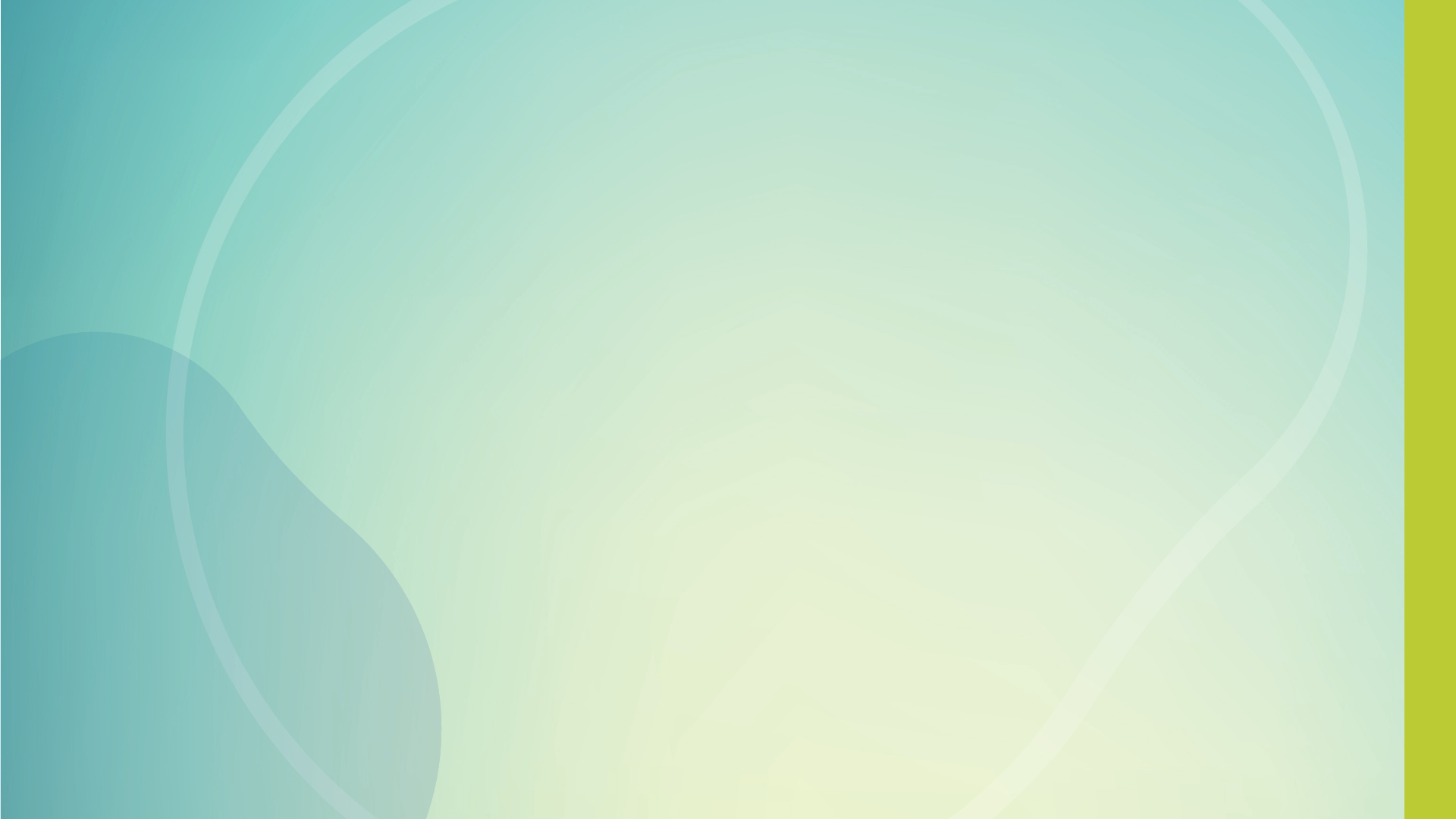 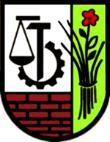 קריית מלאכי
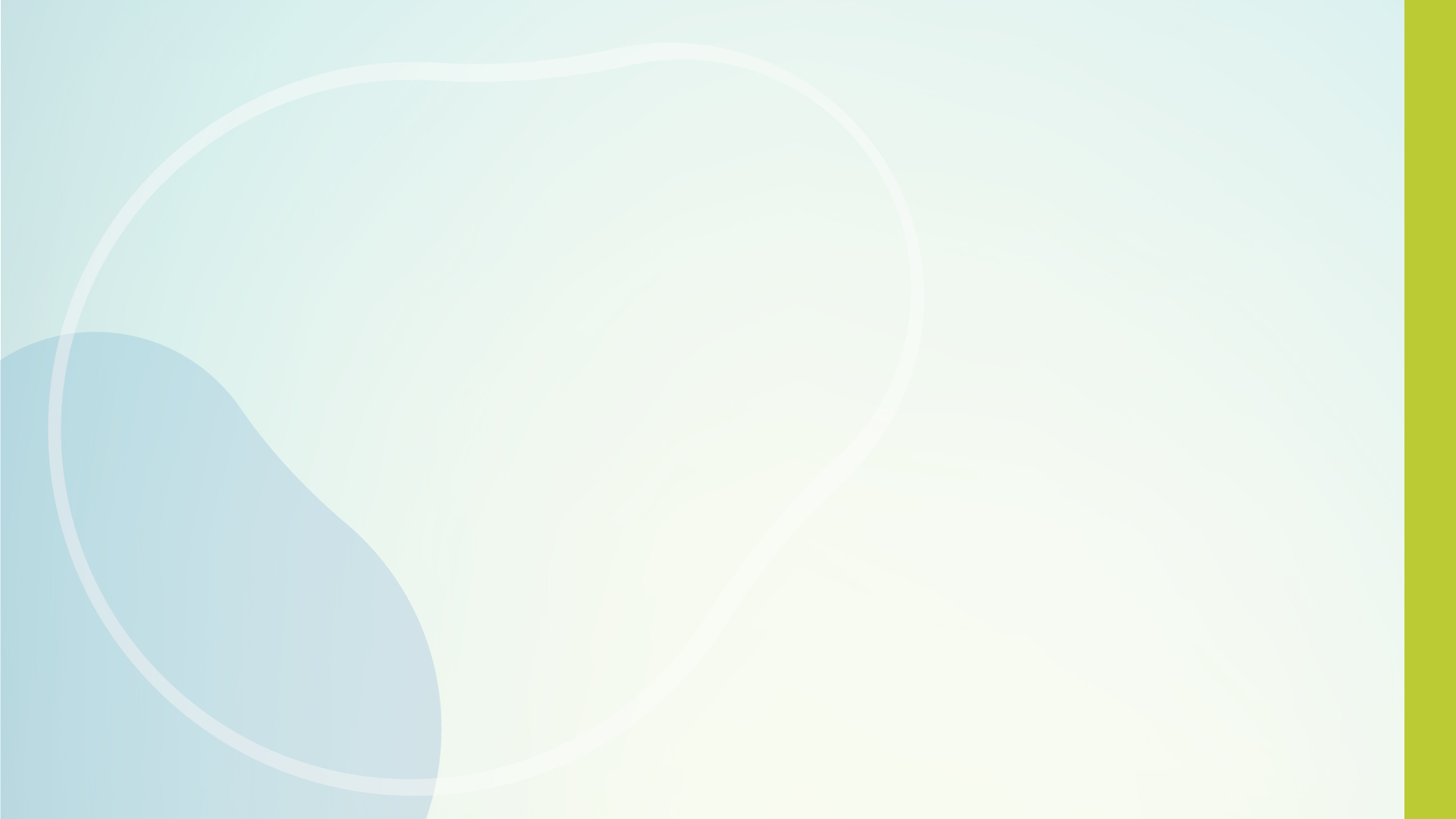 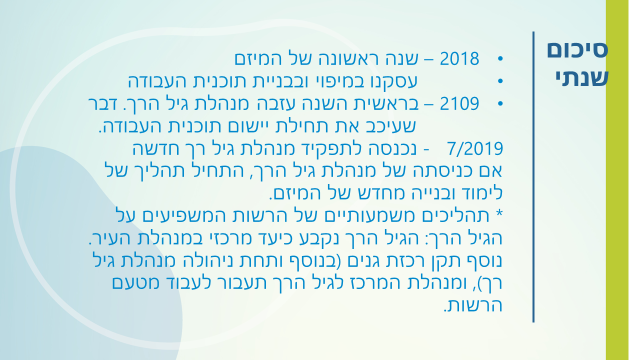 סיכום שנתי
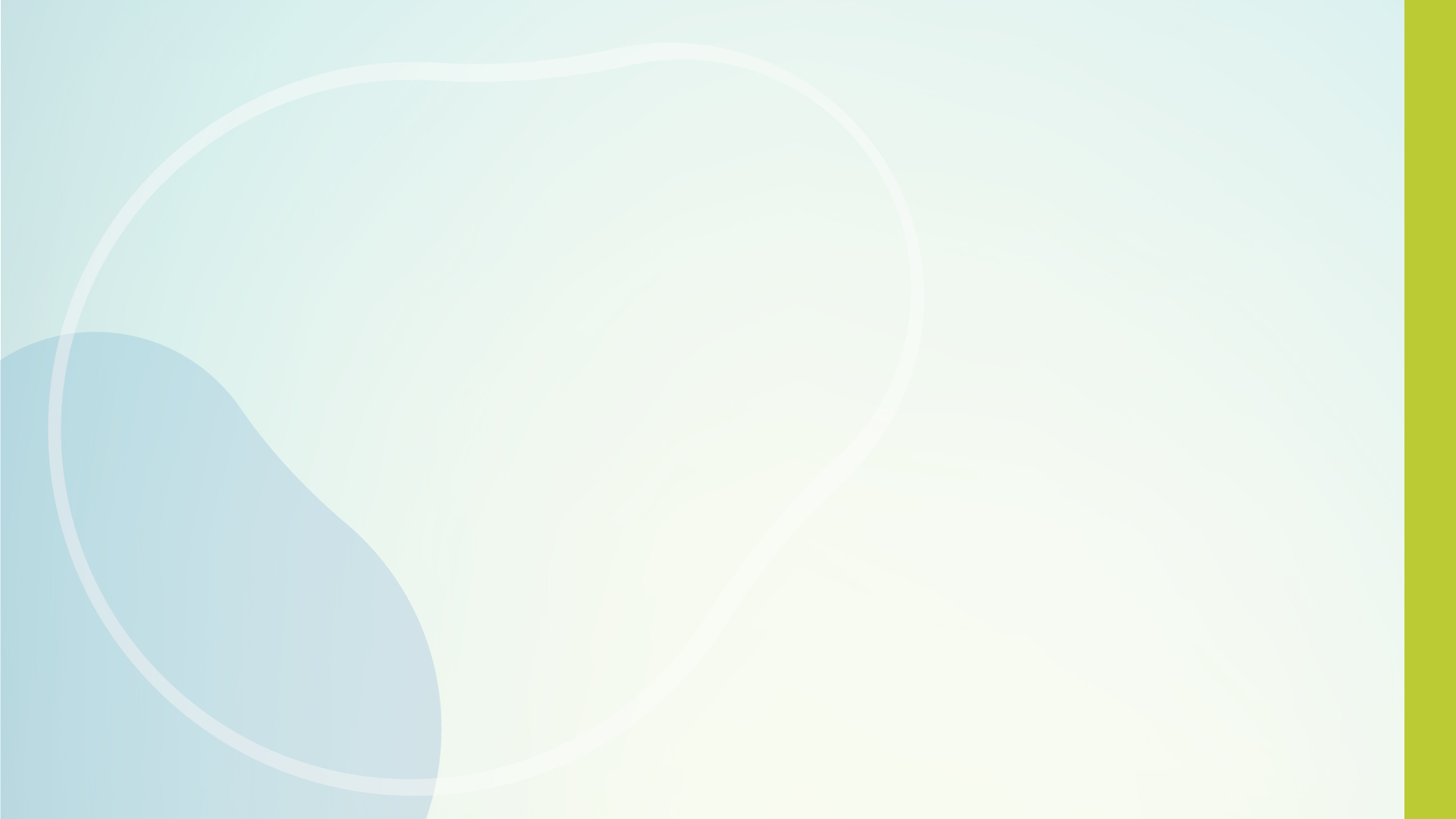 זירת הרשות
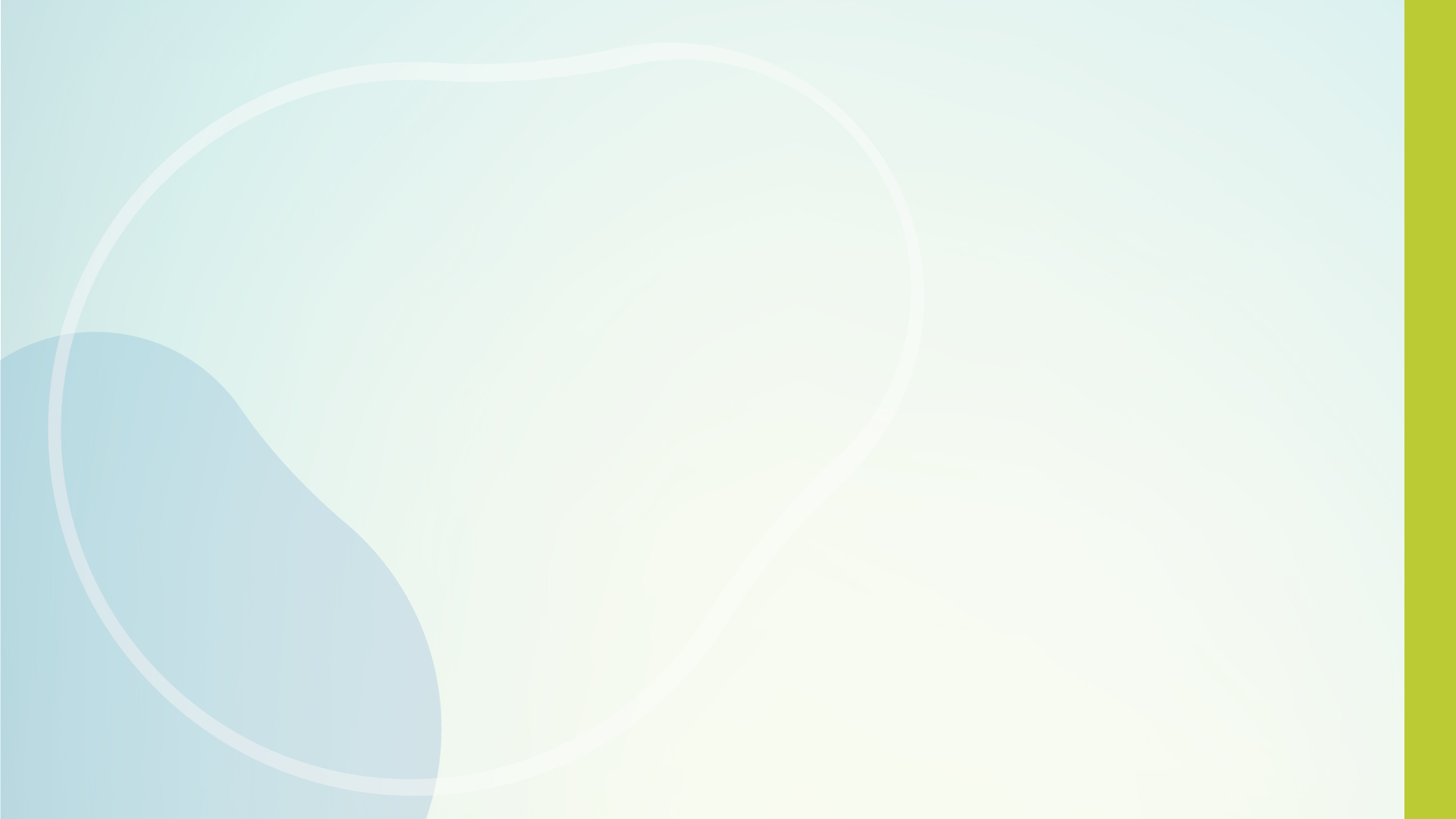 זירת מסגרות
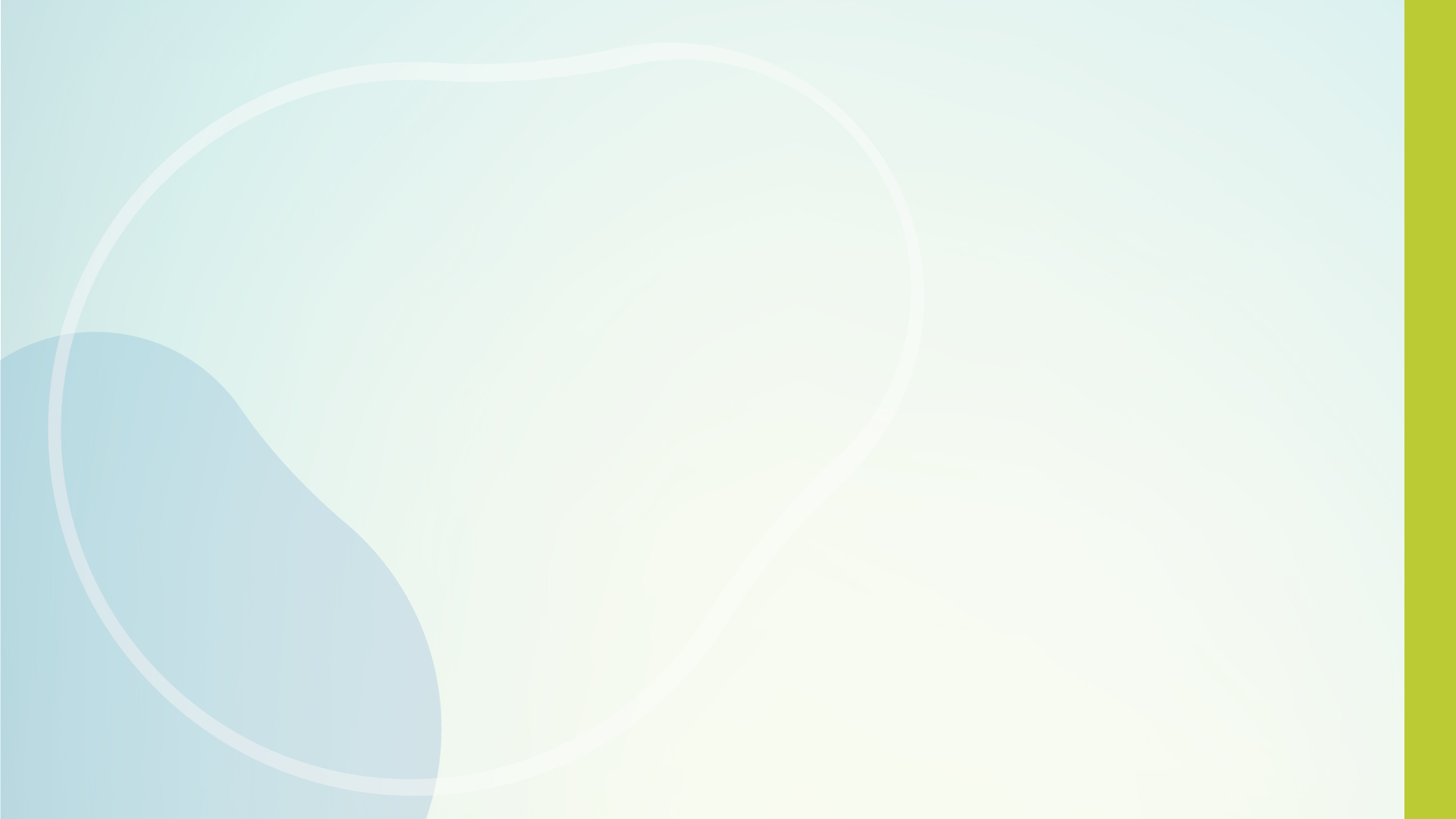 זירת מסגרות
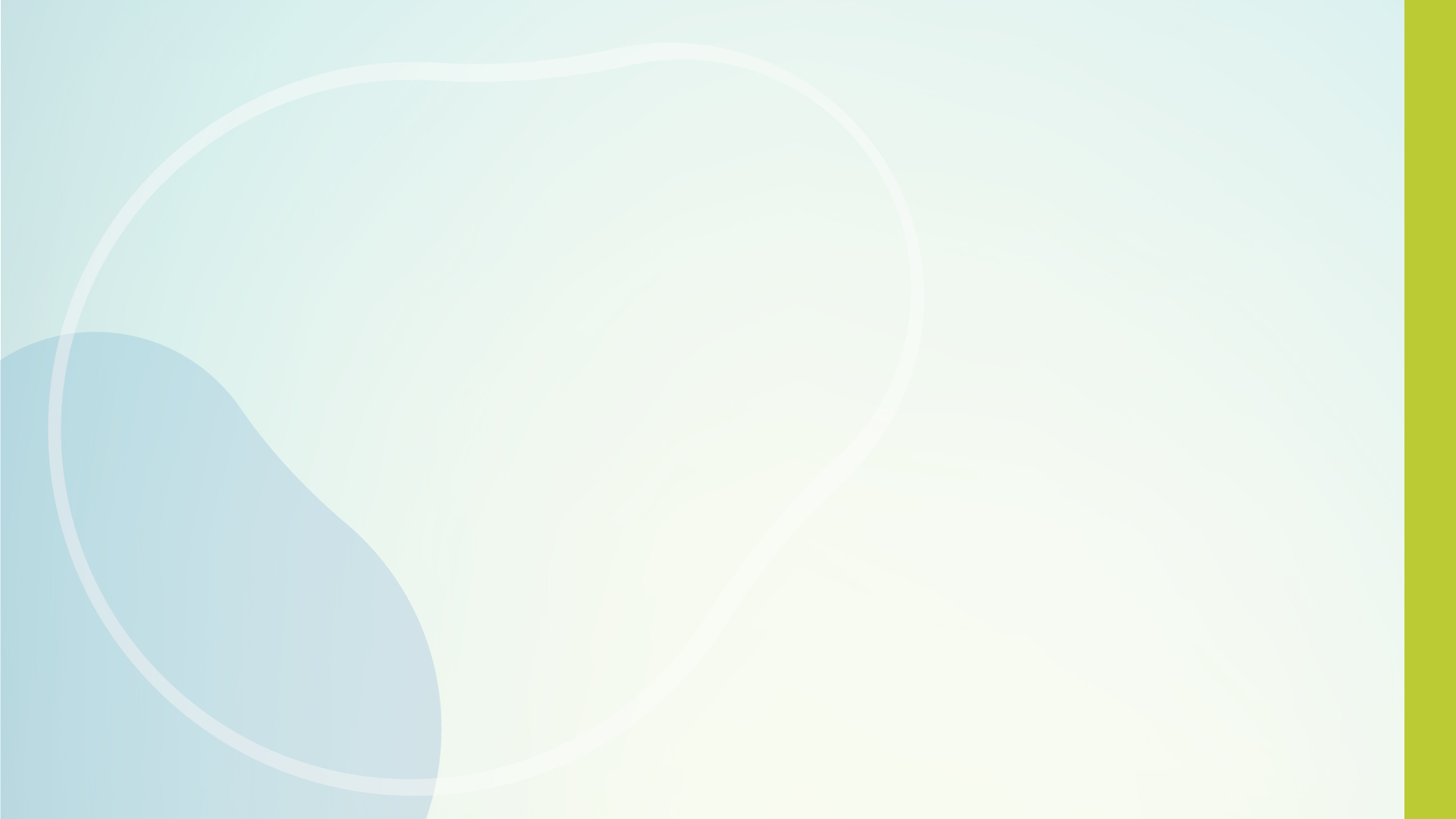 זירת הורים
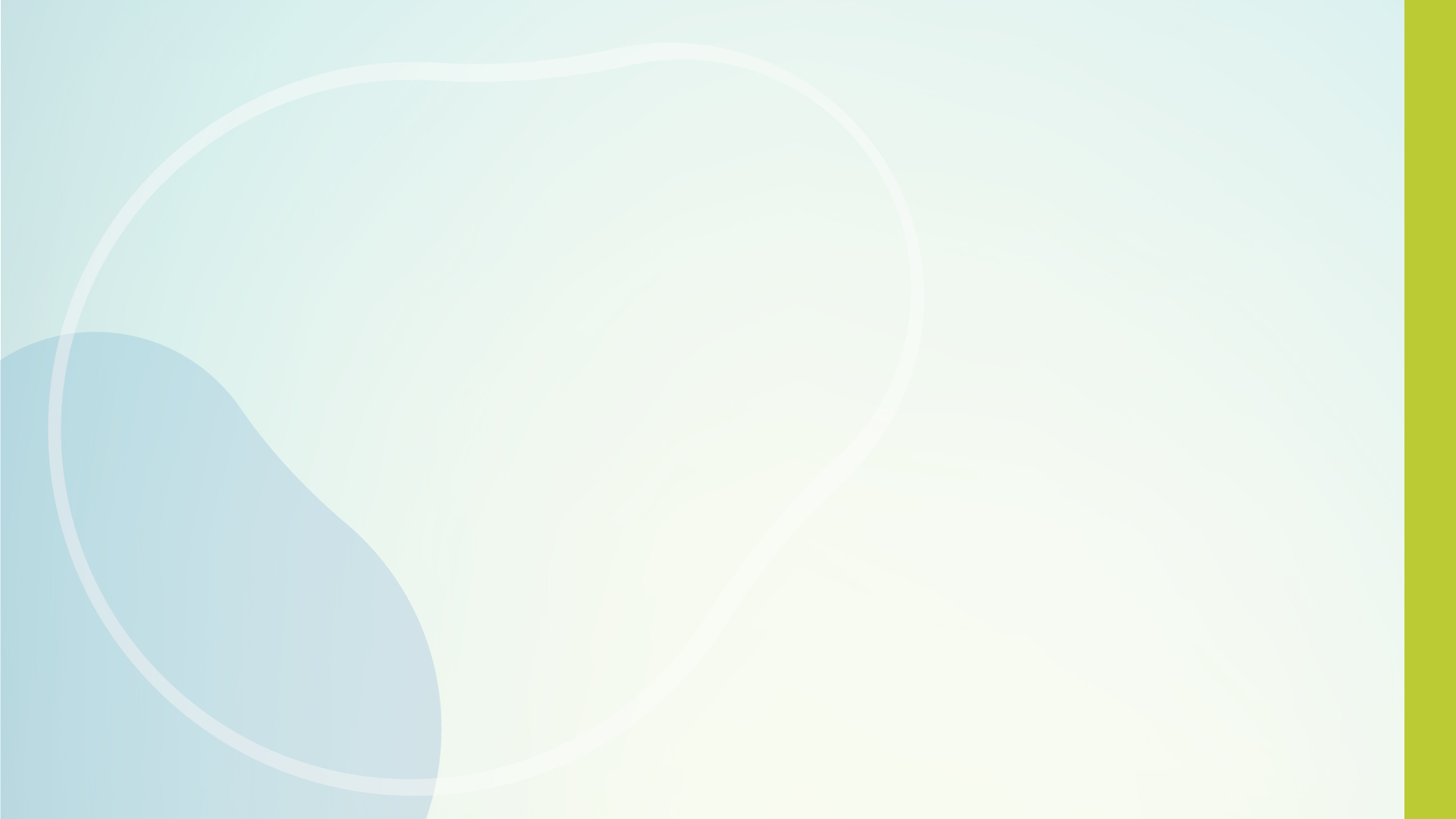 זירת נשות/אנשי מקצוע
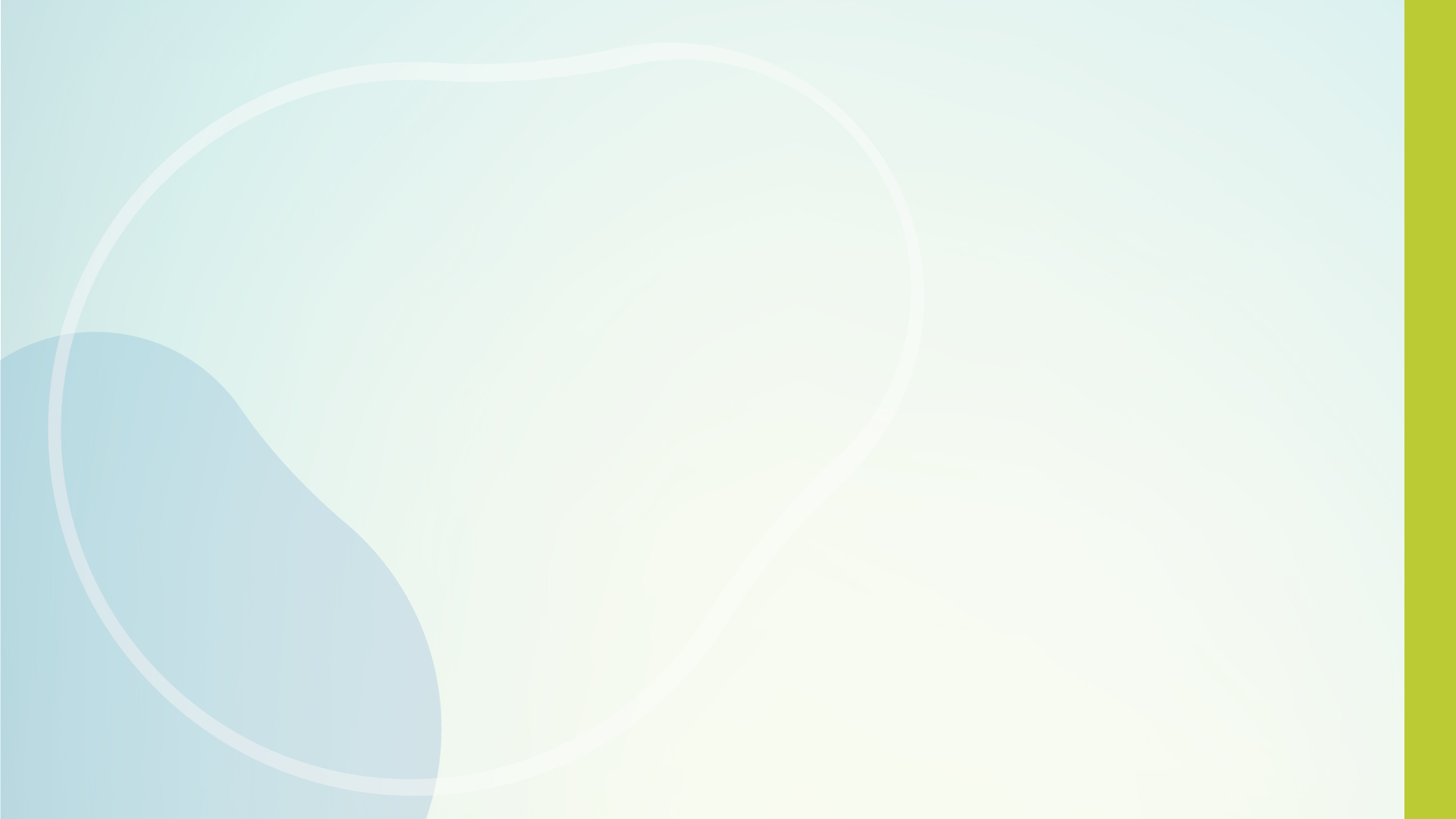 תקציב
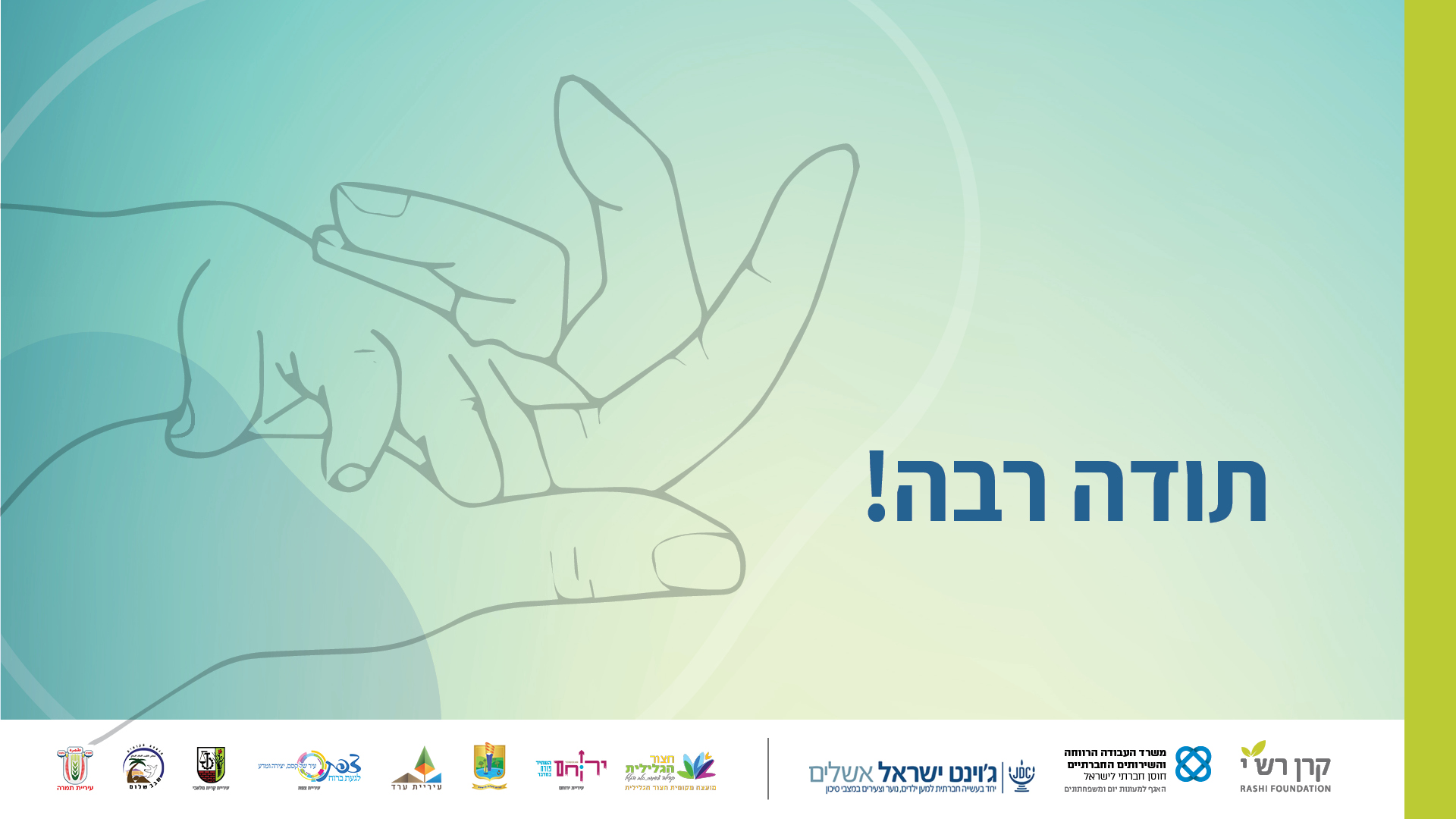